Amigos de Jesús y María
Ciclo B – III Domingo de Cuaresma
Jesús Purifica el Templo
Juan 2:13-25
Jesús Purifica el Templo, -  Juan 2:13-25
Link: https://youtu.be/sT6WAFjT-iU
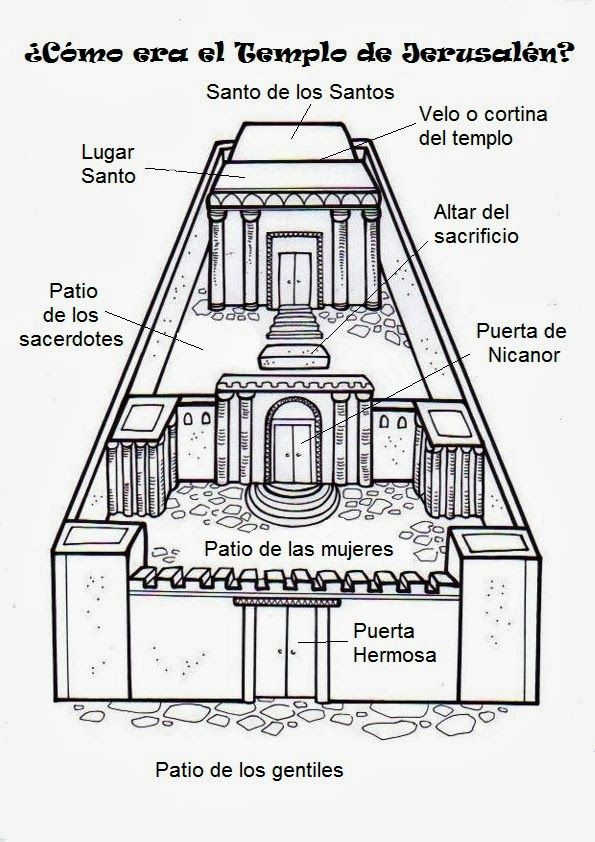 Reflexión
En el templo judío se ofrecían sacrificios de animales y la gente tenía que ir a comprarlos allí mismo. ¿Por qué Jesús bota a los cambistas o financieros del templo?
Jesús se indigna porque solo están allí para hacerse ricos y no tienen devoción a Dios. Para Jesús lo más importante es que Dios reciba el honor que merece.
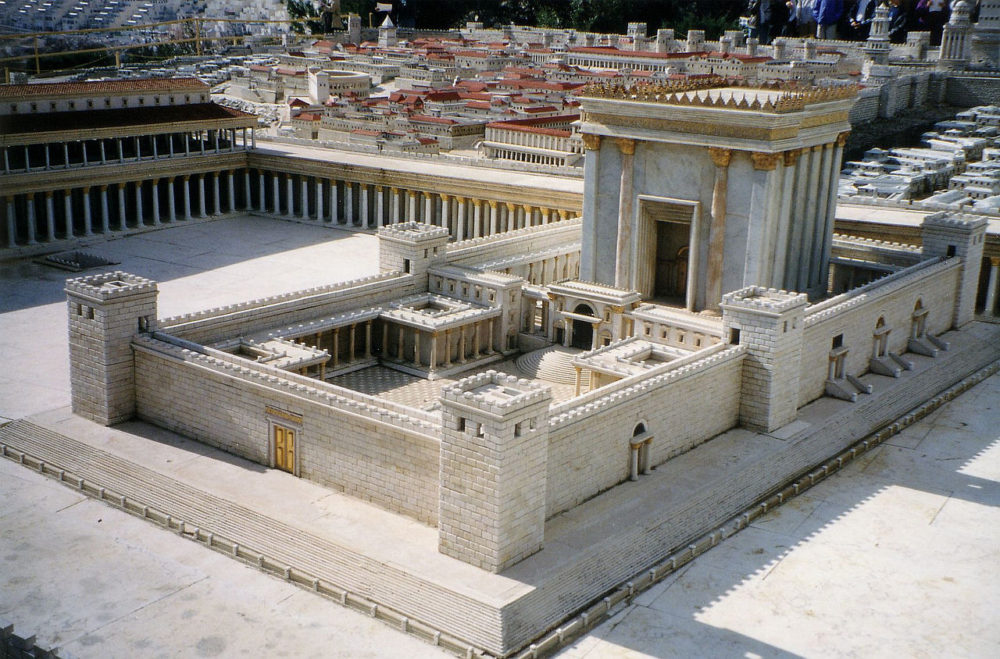 Los judíos le preguntan qué señal les da de que tiene autoridad para hacer esto, ¿qué contesta Jesús?
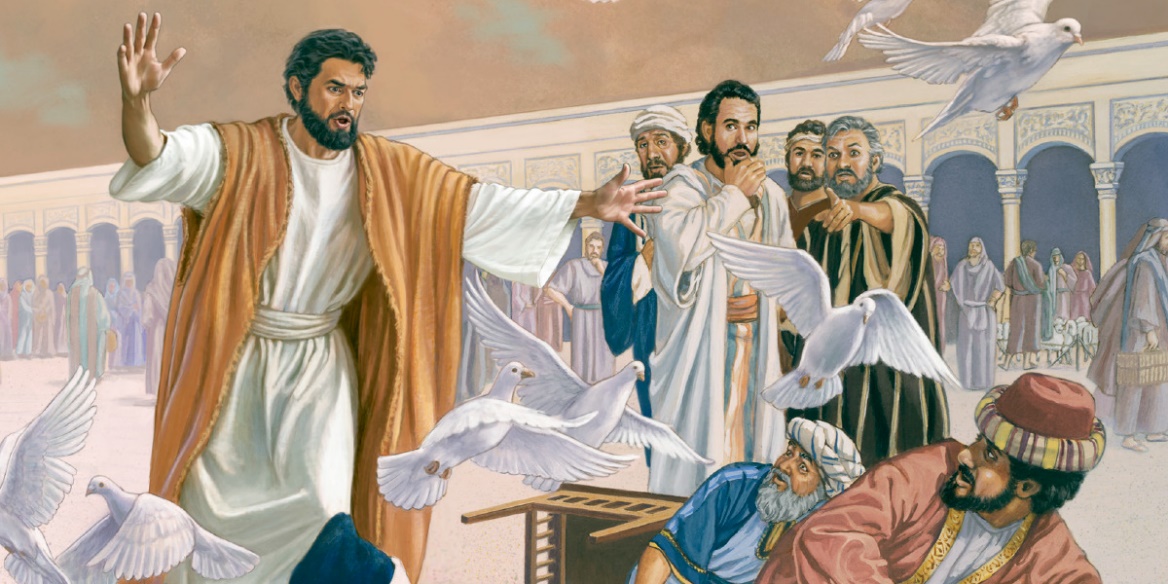 "Destruyan este templo y en tres días lo reconstruiré"
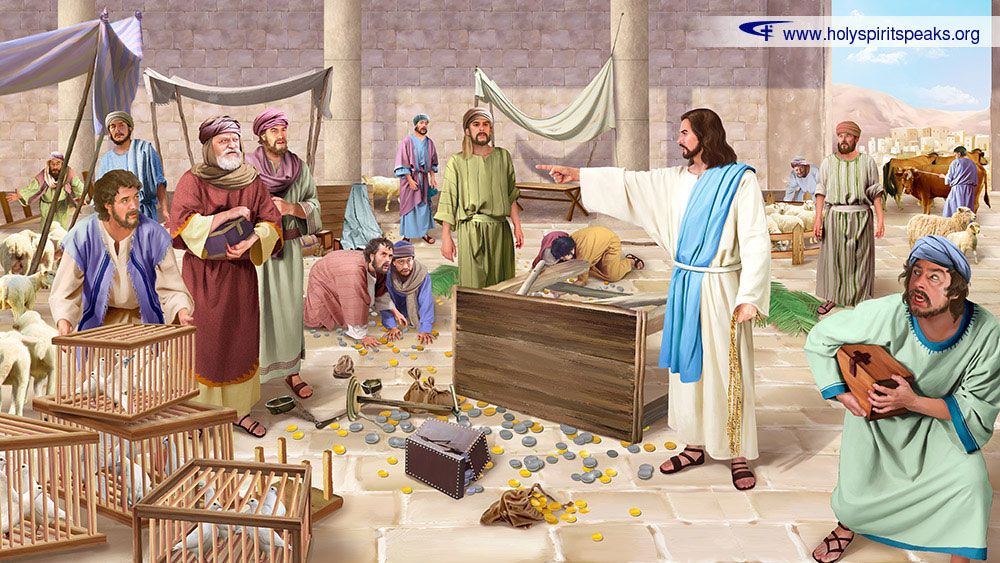 ¿A qué se refiere Jesús?
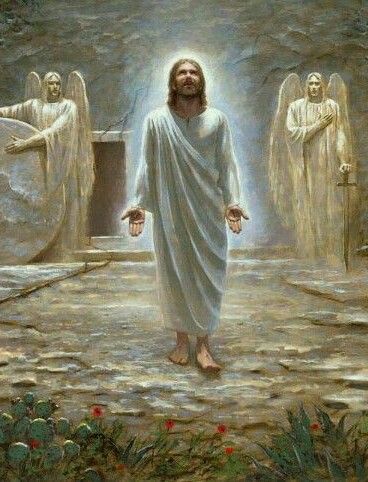 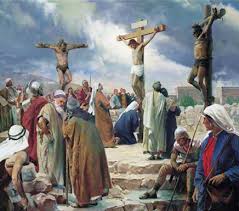 La señal será cuando el templo de su cuerpo muera en la cruz y resucite en tres días, demostrando que es Dios
Jesús conoce lo que hay en nuestro corazón.
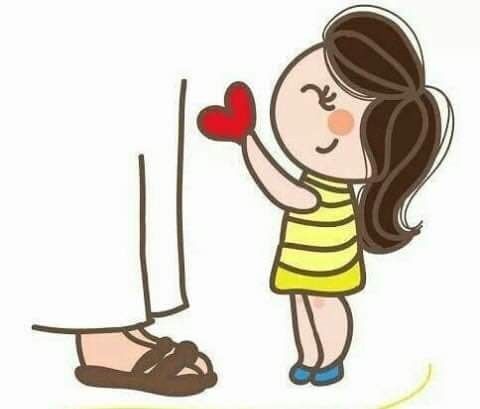 ¿Cómo podemos limpiar nuestro corazón de distracciones, odios, perezas, y todo que no le da gloria a Dios para adorarlo como lo merece?
Poner a Dios primero dándole tiempo suficiente a la oración diaria
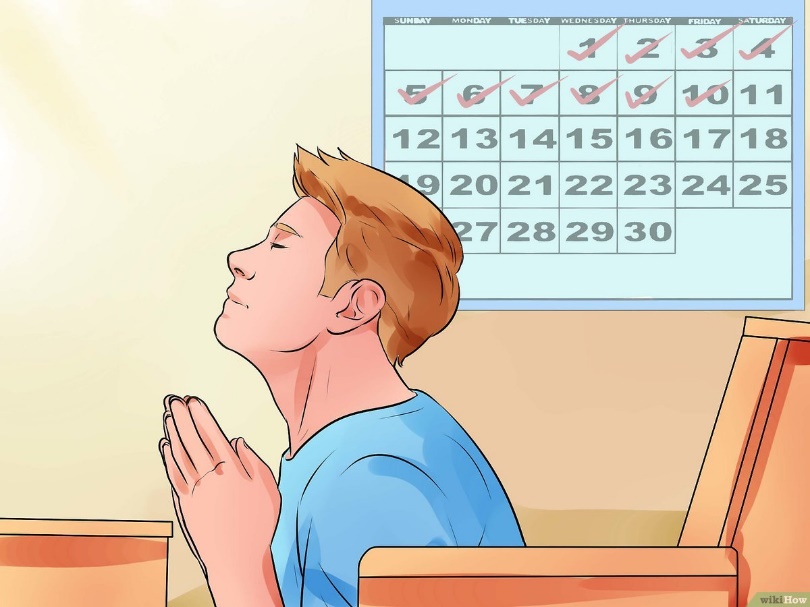 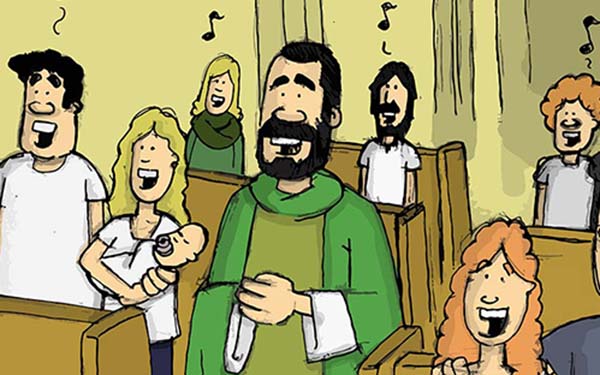 Participar con toda nuestra atención en la Misa
¿Cómo podemos limpiar nuestro corazón de distracciones, odios, perezas, y todo que no le da gloria a Dios para adorarlo como lo merece? (2)
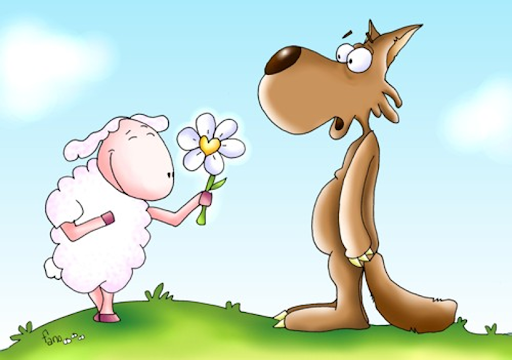 Reconciliar con los Enemigos
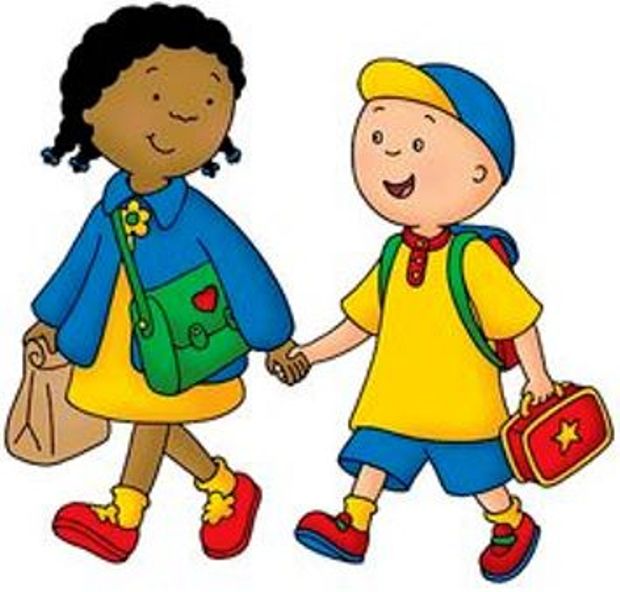 Ser amable con todos
¿Cómo podemos limpiar nuestro corazón de distracciones, odios, perezas, y todo que no le da gloria a Dios para adorarlo como lo merece? (3)
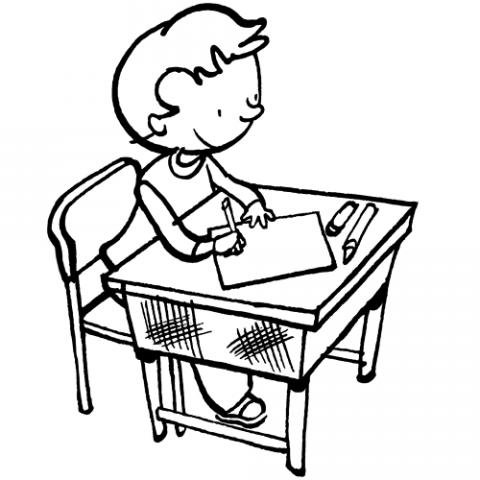 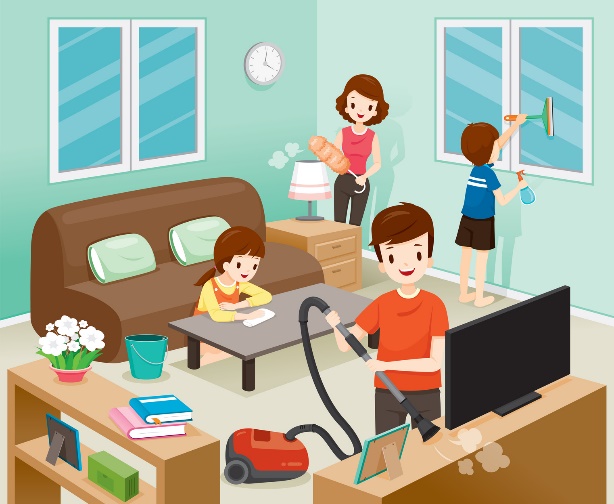 Hacer nuestra tarea
Ayudar en la casa y en el Colegio
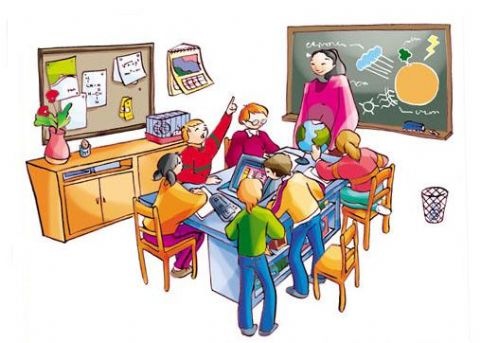 Ser honesto
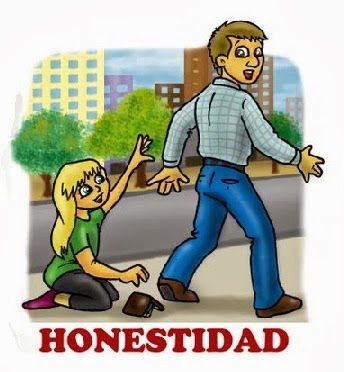 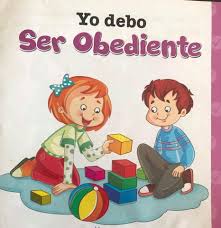 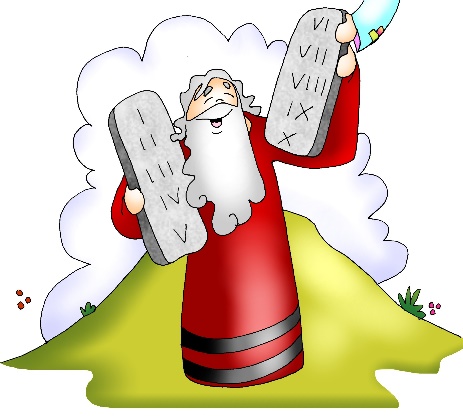 ser obedientes a nuestros padres, a nuestros maestros, y a los Mandamientos de Dios…
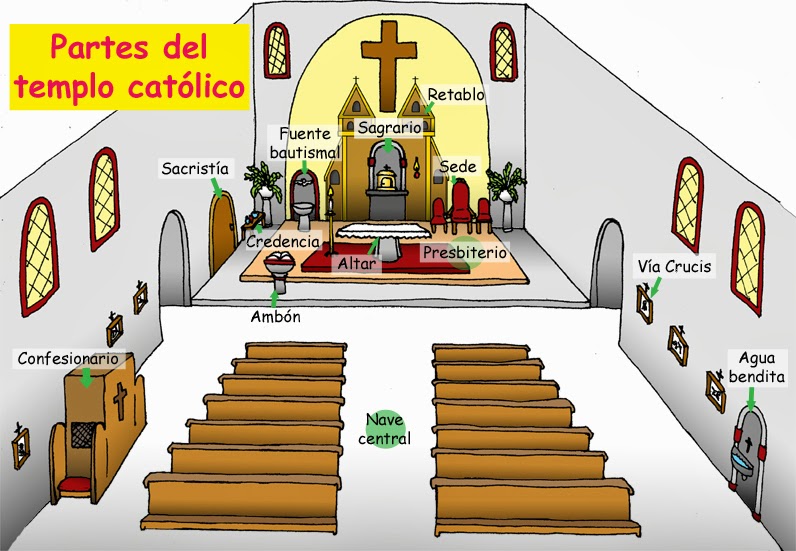 Jesús nos recibe en su casa con amor?
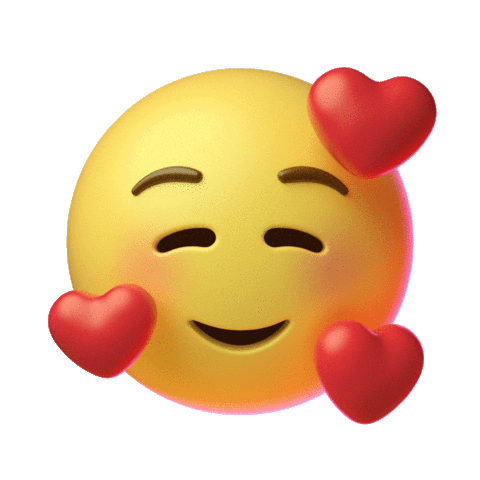 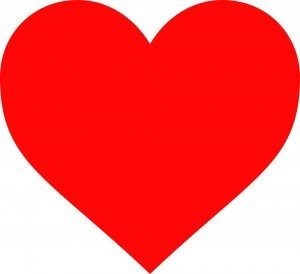 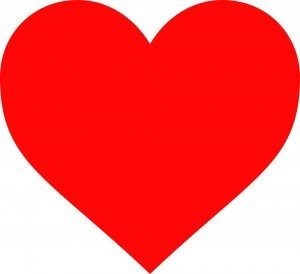 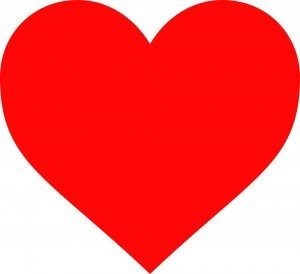 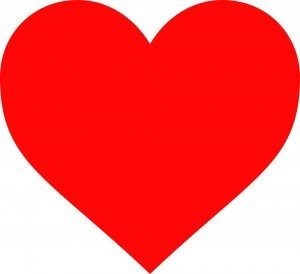 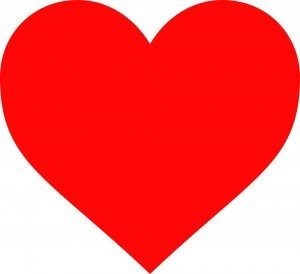 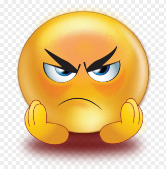 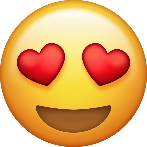 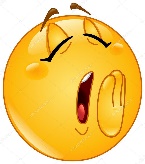 ¿Circulen  los corazones que más alegran a Jesús?
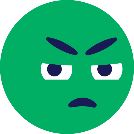 Con Amor
Distraido
Con Rencor
Con Envidia
Con Adoración
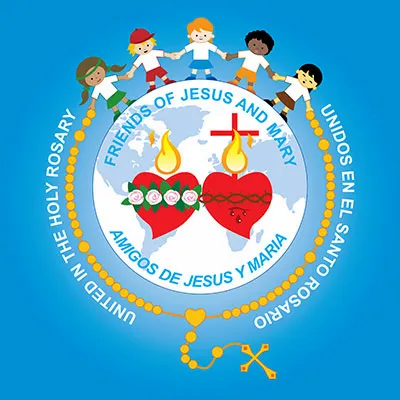 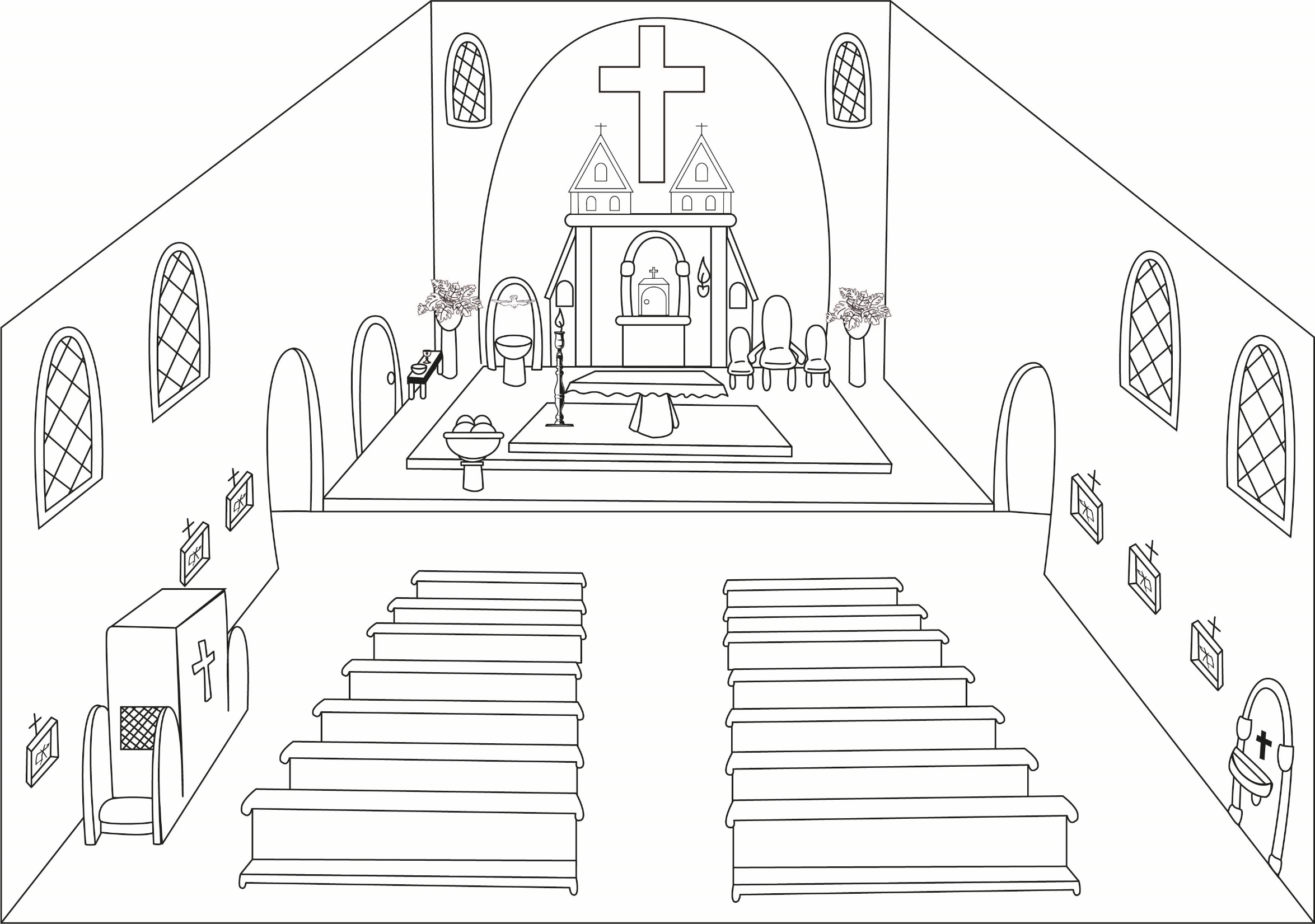 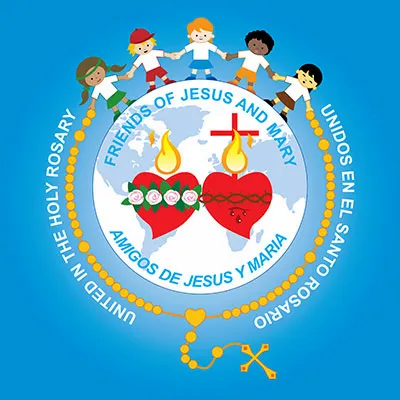 RETABLO
6
SAGRARIO
5
FUENTE
BAUTISMAL
4
SACRISTÍA
7
8
SEDE
2
CREDENCIA
9
3
ALTAR
PRESBITERIO
11
12
AMBÓN
VIA CRUCIS
10
CONFESIONARIO
1
AGUA BENDITA
NAVE
CENTRAL
13
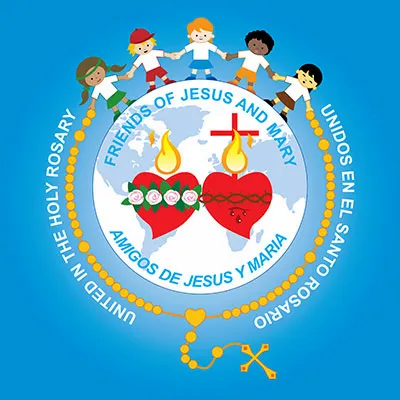 Oración
Señor, Tú eres el buen y amoroso Rey del Universo. Ayúdanos a limpiar el templo de nuestro corazón para que puedas sentirte feliz allí y para poder adorarte como te lo mereces. Amén
Loco por mi Rey
EBDV